«Юность, опаленная войной…»Номинация: «Семейный альбом»
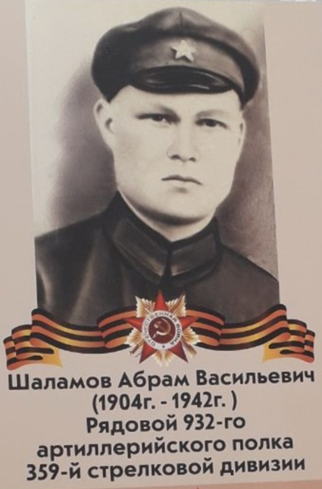 Цыпуштанова Клавдия Степановна,                        учитель-логопед
МБОУ «Школа № 154 для обучающихся с ОВЗ» г. Перми
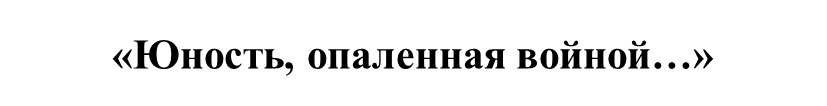 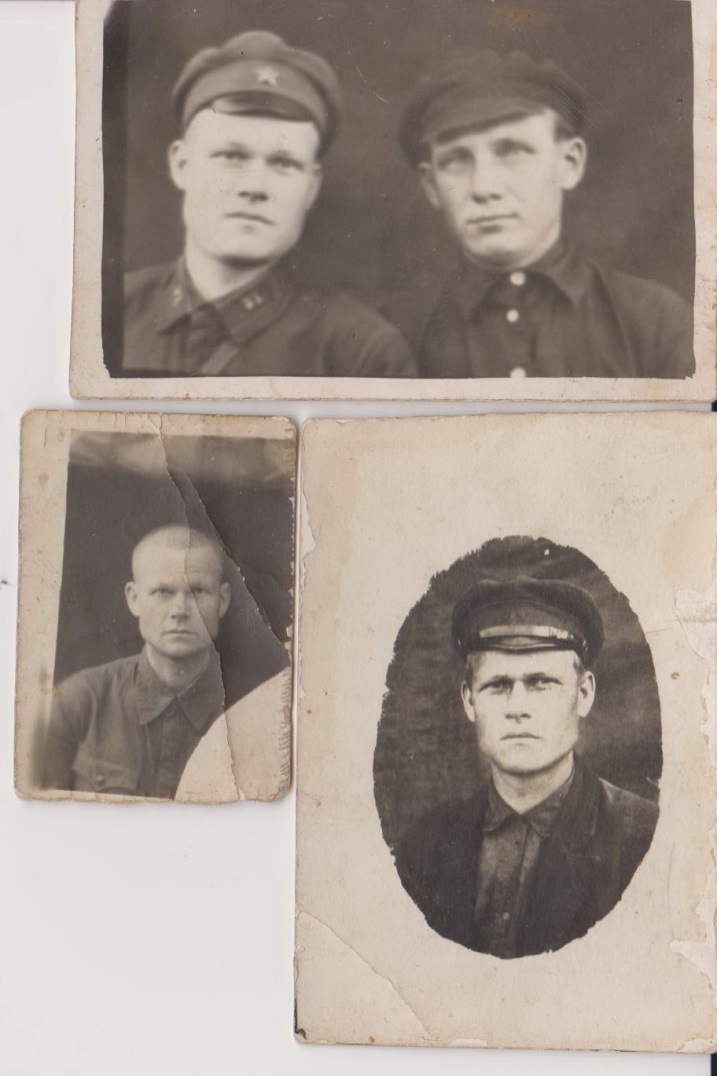 Родился в 1904 году в деревне Усть-Уролка Чердынского района Пермской области
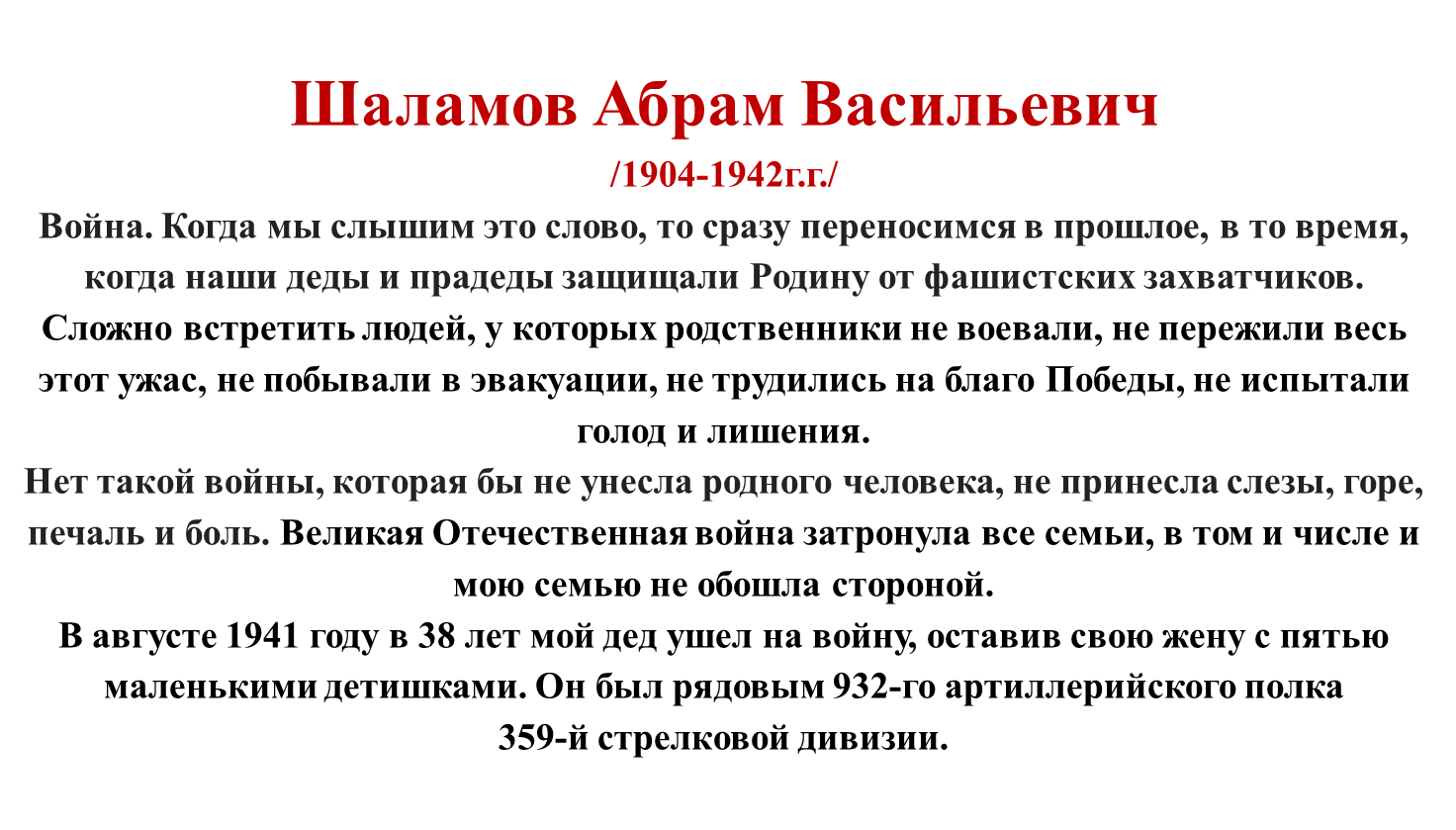 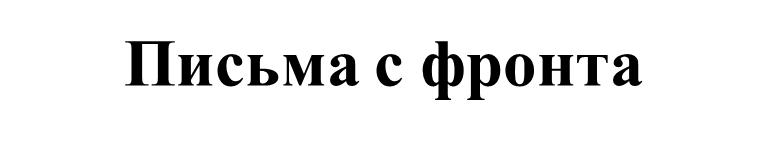 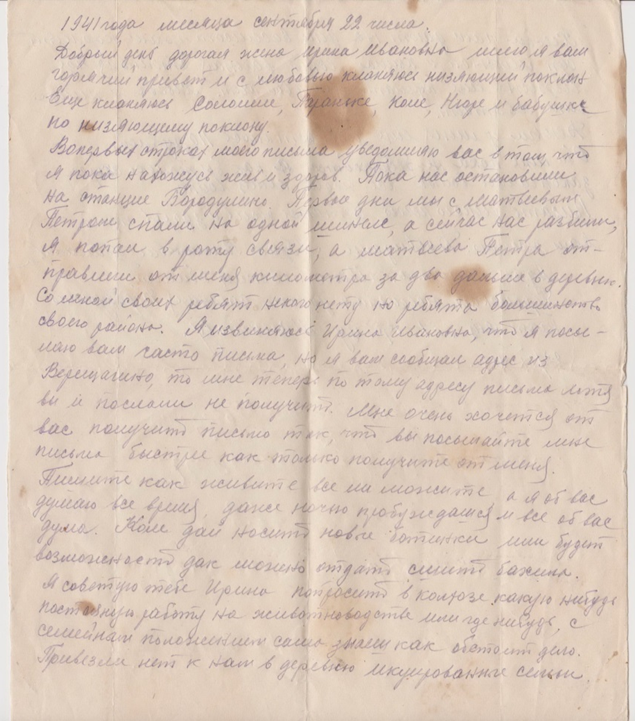 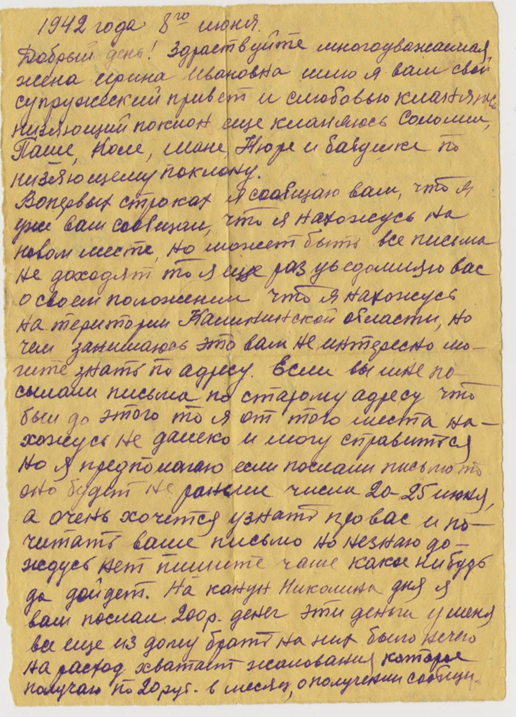 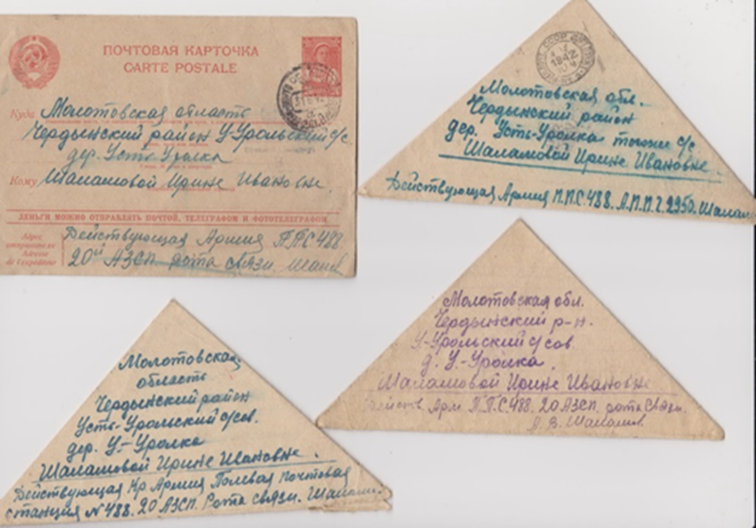 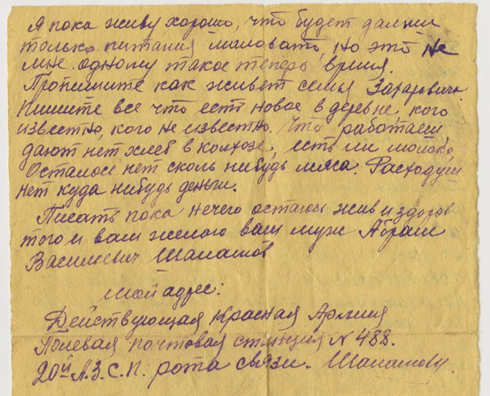 Дед погиб 23.09.1942 года и похоронен в Тверской области в городе Ржев в братской могиле «Курган».
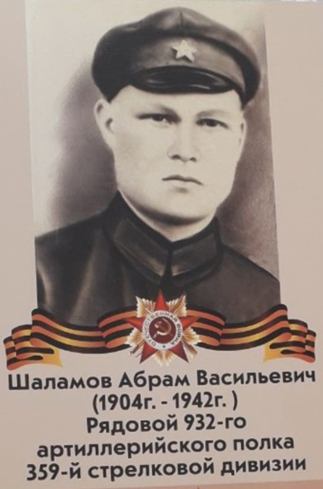 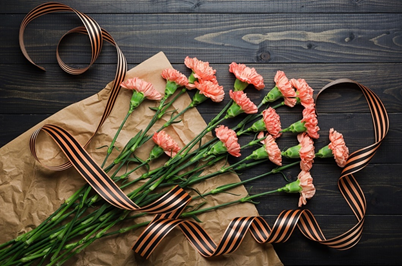 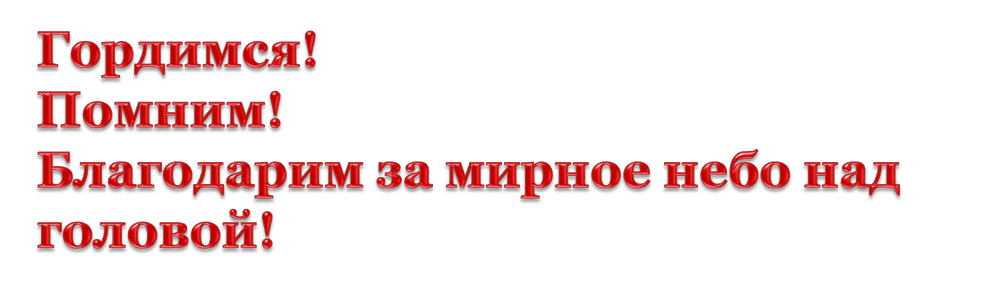